一元配置の分散分析
データの総変動
平均からのずれ
処理による変動
誤差変動
処理による変動が誤差変動より有意に大きければ，処理の効果があったと判断する
処理の分散と誤差分散をＦ検定する
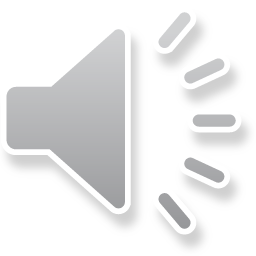 [Speaker Notes: プリント「生物統計学＿第９回分散分析その２　二元配置2013年」P１以降を予習しながら空所を埋めていきましょう．
２つ以上の要因があるときに，それぞれの要因と誤差の変動に分けることができないか？をこれから考えます．
一元配置の分散分析ではデータの総変動＝処理による変動＋誤差変動に分解することができました．つまり画面のようにデータを処理による変動と誤差による変動に分け，誤差による変動より，処理による変動の方が大きいことを検定しました．]
分散分析の拡張
２つ以上の要因で実験をしたい
総変動＝処理Ａによる変動＋処理Ｂによる変動＋誤差変動
では処理Ａと処理Ｂを別々に実験して，それぞれの変動を
別々に求めたらよいのではないか？
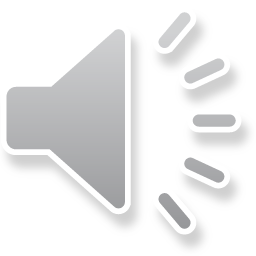 [Speaker Notes: では処理が２つになった場合，処理Ａ，処理Ｂそれぞれについて
　総変動＝処理Ａによる変動＋処理Ｂによる変動＋誤差変動
に分解できないでしょうか？　そうすると誤差変動に対して，処理Ａ，処理Ｂの変動をそれぞれＦ検定によって，効果が有意であるのかを検定できるでしょう．
では処理Ａと処理Ｂを別々に実験して，それぞれの変動を別々に求めたらよいのではないか？という人もいるでしょう．
では別々に実験したらよいのか，一緒に組み合わせて実験した方がよいのか？どちらなのでしょうか？]
実験数はどちらが少ないか？
おいしいパンを焼くオーブンの温度と焼く時間を決めたい
因子Ｘ　オーブンの温度，因子Ｙ　焼く時間
温度３段階，時間３段階の実験を２反復行う
こっちの方が効率的に見える？
別々に実験する
温度実験
３段階×２反復
６つの実験
あわせて１２実験
時間実験
３段階×２反復
６つの実験
組み合わせた実験をする
１８実験
温度３段階×時間３段階×２反復
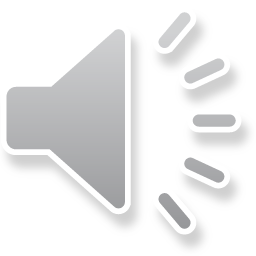 [Speaker Notes: 例として，おいしいパンを焼くオーブンの温度と焼く時間の２つの要因について最適水準を決めたいという実験を考えましょう．
ここで，因子Ｘ：オーブンの温度３段階，因子Ｙ：焼く時間３段階としましょう．
別々に実験すると
　　温度実験　（３）段階×（２）反復＝（６）個の実験，時間実験　（３）段階×（２）反復＝（６）個の実験
　　あわせて（１２）個の実験です．
一方，温度と時間を組み合わせた実験をすると
　　温度（３）段階×時間（３）段階×（２）反復＝（１８）個の実験です．
このように一見すると別々に実験したほうが効率的に見えます．昔の研究者はこのように考えて，一つ一つずつ，最適条件を明らかにして，最後に組み合わせるべきと考えていました．]
最適な水準をみつける
おいしいパンを焼くオーブンの温度と焼く時間を決めたい
因子Ｘ　オーブンの温度，因子Ｙ　焼く時間
応答（食味）
因子Ｙ（時間）
因子Ｘ（温度）
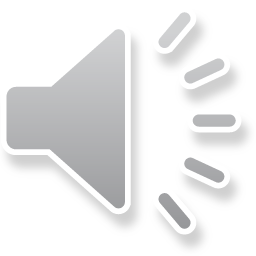 [Speaker Notes: しかし，実は，要因を一つ一つ順番に調べるやり方では要因を組み合わせた場合の最適な条件にたどり着けるとは限らないことがわかっています．
おいしいパンを焼く条件を決定するというのは画面のような反応曲線を決定して，いちばん山の高いところをを決めるということです．山の一番高いところの温度と時間の組み合わせが食味が最高のところになります．一つ一つ順番に決めていく方法，すなわち時間は変えないで，温度だけ実験して，次に温度は変えないで時間だけ変えて決めるやり方で，このような反応曲線を書けるのでしょうか？]
最適な水準をみつける
おいしいパンを焼くオーブンの温度と焼く時間を決めたい
因子Ｘ　オーブンの温度，因子Ｙ　焼く時間
150
200
250
300
y0
×
因子Ｙ　焼く時間
B
A
y1
因子Ｘ　オーブンの温度
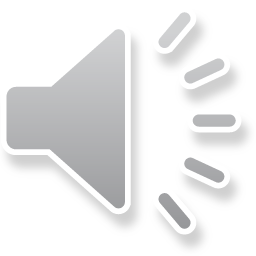 x0
x1
[Speaker Notes: 先ほどの反応曲線は画面のような等高線地図に書き直すことができます．一つ一つ決めていく方法をとりますと，
最初に焼く温度をx1と固定しましょう．温度x1に決めておいて，焼く時間をいろいろ変えて，いちばんおいしいパンが焼ける時間を決めると，緑の縦方向の点線で実験を行うことになります．そうするとy1時間焼くと最適です．さて焼く時間はy1が最適だから，後は温度を決めるだけです．焼く時間をy1に決めておいて，温度を変えていく実験，つまり緑の横方向の点線で実験を行うことになります．そうすると焼く温度はＢ点が最適となります．
ところが画面をよくみると最適条件は温度x0，焼く時間y0です．
要因を一つ一つ順番に調べるやり方では要因を組み合わせた場合の最適な条件にたどり着けるとは限らないことがわかっています．
これはこの２つの要因に交互作用があるからです．交互作用の説明はあとからします．ここでは組み合わせ実験が実は優れていて，昔の研究者がいいとおもっていた，一つ一つ決めていくやり方（一時一事計画といいます）はだめだということです．
要因を複数組み合わせて，同時に実験する方法を要因実験といいます．]
２つを同時に評価したい
２つ以上の要因を同時に比較した方がよい
ヤギの成長がよくなる薬
Ａ，　Ｂ，　Ｃ，　Ｄ，　対照区
えさ
麦わら，　稲わら，　濃厚飼料
２つの要因が絡んだ結果をどのように分散分析するか？
交互作用
を分離できないか
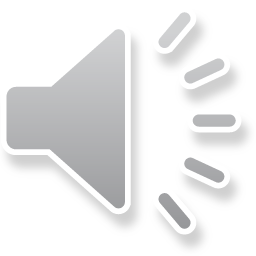 [Speaker Notes: ２つ以上の要因を同時に比較した方がよいことが先ほどの議論からわかりました．例えば，
　処理Ａ：ヤギの成長がよくなる薬　Ａ，Ｂ，Ｃ，Ｄ
　処理Ｂ：３種類のえさ，麦わら（ａ），稲わら（ｂ），濃厚飼料（ｃ）
この２つの要因が絡んだ結果（　交互作用　　　）を分散分析によって検出できないでしょうか？
分散分析ではデータの効果，誤差を分けて取り出すことができました．交互作用も分けて取り出せれば交互作用についても検定ができるはずです．次に交互作用とはどのようなものかを考えてみましょう．]
交互作用がない場合
ａ
ｂ
ｃ
Ａ
Ｂ
Ｃ
Ｄ
交互作用がなければ２つの要因を別々に評価してもよい（ただし同時に実験した方が実験効率は高い）
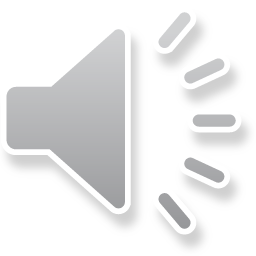 [Speaker Notes: 先に交互作用がないとはどういうことでしょうか？
交互作用がないときは処理Ａの効果と処理Ｂの効果を組み合わせた効果はただたんに両効果を単純に足し合わせればよい状態です．画面のように２つの要因の効果をグラフにして，並行に並んだら，交互作用はないとみなせます．交互作用がなければ２つの要因を別々に評価してもよいです．しかし，実は後で説明するように，同時に実験した方が実験効率は高いことがわかっています．
ラージＡ，Ｂ，Ｃ，Ｄのどれがよいかをスモールa，b，cのどれから実験を始めても結論は変わりません．交互作用がなければ一つ一つ実験してもかまいません．]
交互作用　１．組み合わせの妙
ａ
ｂ
Ａ
Ｂ
Ｃ
Ｄ
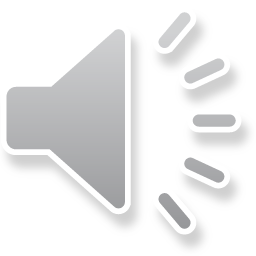 [Speaker Notes: 交互作用のある状態です．これは組み合わせの妙といいます．ある組み合わせがとくによい結果，あるいは悪い結果となるという場合です．薬でもある食べ物と一緒に食べると悪影響がある（ある種の血圧を下げる薬とグレープフルーツの組み合わせは危険です）ことがあります．こうした事例が組み合わせの妙です．このようなことがあると，例えば食べ物と薬の組み合わせがどれがよいかを，最初はスモールaだけ決めておいて，ラージＡ，Ｂ，Ｃ，Ｄから決めるとＤが選ばれますが，実は最適な組み合わせはラージＣとスモールbであることを見逃してしまいます．交互作用があるときは組み合わせて実験しなければならないわけです．]
交互作用　２．相乗効果
ｂ
ａ
Ａ
Ｂ
Ｃ
Ｄ
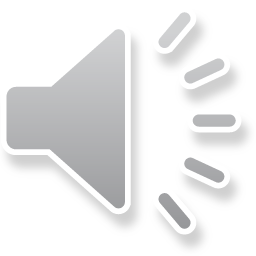 [Speaker Notes: 交互作用の１つである相乗効果を説明します．これは効果の高い処理を組み合わせると，相乗的に作用し，ますます効果が強く発揮されることをいいます．この場合，まずラージＡに決めてから，aとbがどっちがいいかという１つずつ決める実験をしたら，Ａのときにはスモールaとbはほとんど同じです，誤差があるので，aを選ぶ可能性がかなり高くあります．したがって，この場合も交互作用があれば組み合わせて実験しなければならないことになります．]
交互作用　３．干渉効果
ｂ
ａ
Ａ
Ｂ
Ｃ
Ｄ
干渉効果あるいは相殺効果ともいう
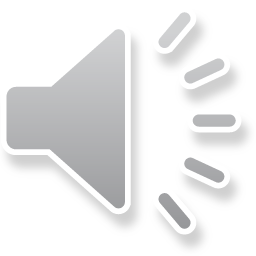 [Speaker Notes: 交互作用の１つである干渉効果を説明します．干渉効果とは相殺効果ともいいます．これは効果の高い処理を組み合わせると，結局，干渉して打ち消してしまい，組み合わせた効果はそれぞれの処理の高い方の効果とほとんど変わらない結果となることをいいます．この場合，まずＤに決めてから，aとbがどっちがいいかという１つずつ決める実験をしたら，誤差があるので，aを選ぶ可能性があります．したがって，この場合も交互作用があれば組み合わせて実験しなければならないことになります．]
要因実験
２つ以上の要因について同時に実験することを
（　　　　　　　　　　　　）という
要因実験
要因実験の利点
１．実験効率が高い
分散分析
２．交互作用を検出できる
グラフをかく，回帰分析
３．最適水準を検出できる
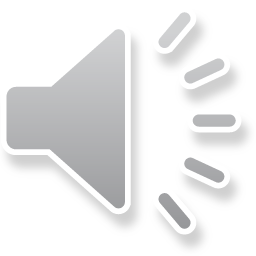 [Speaker Notes: ２つ以上の要因を考慮する場合には，交互作用があることがわかりました．したがって，できれば，総変動を次のように分解したいわけです．
　総変動＝処理Ａによる変動＋処理Ｂによる変動＋処理Ａと処理Ｂの交互作用による変動＋誤差変動
そして，誤差変動に対して，処理Ａによる変動，処理Ｂによる変動，処理Ａと処理Ｂの交互作用による変動それぞれに有意差があるのかを検定できないでしょうか？
そこでおこなうのが要因実験です．２つ以上の要因について同時に実験することを（　　要因実験　）といいます．
要因実験の利点は主に３つあります．
①　実験効率が高い，②　交互作用を検出できる，③　最適水準を検出できる　この３つです．
交互作用の検出は分散分析で行います．
最適水準の検出はグラフを書いたり，第１２，１３回の授業で扱う回帰分析で行います．]
１．実験効率が高い
別々に実験　１２個の実験をする　２反復
組み合わせ実験
交互作用がなければ上の実験で温度について３反復，時間について３反復の実験と考えられる
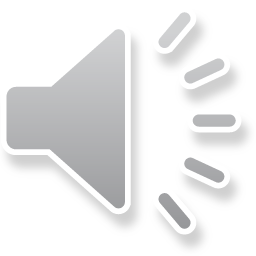 [Speaker Notes: 最初の説明では別々に実験した方が一見，効率がよいということでした．ですが，実は，交互作用がないならば，組み合わせ実験では画面のように組み合わせるとそれぞれの要因について３回ずつ実験したことになるのです．つまり別々に実験すると２反復の実験をするのに１２個の実験を必要としますが，組み合わせ実験だと３反復の実験をするのに９つの実験で済むのです．
すなわち組み合わせ実験では，画面の下の実験は温度について３反復，時間について３反復の実験と考えることができるのです．
おかしいと思う人がいるかもしれません．しかし，これを曜日を変えてパンを焼くと考えればわかるでしょう．曜日が変わってもパンの焼き具合に差はないでしょう．これは交互作用がないということです．でも実験によっては曜日の違いが大切なこともあるでしょう．このように考えれば，交互作用がなければ，組み合わせ実験において，考慮しない処理については反復とみなしてよいことがわかるとおもいます．
交互作用がないならば組み合わせ実験をしたら効率がよいわけですし，交互作用があればそもそもひとつずつ実験しても正しい結論に至らないので，どちらにしても実験は組み合わせるのがよいということになります．]
２．分散分析によって交互作用を検出できる
誤差による変動
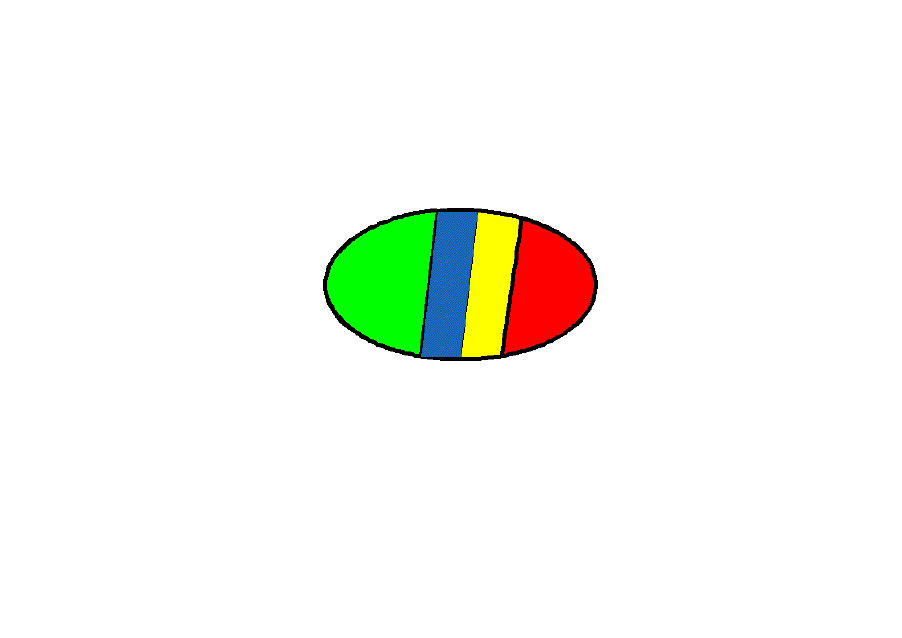 処理Ｂによる変動
処理Ａによる変動
処理Ａと処理Ｂの交互作用による変動
データの値の変動を上の図のように分解し，誤差による変動に比べて，処理や交互作用による変動が意味がある（有意差がある）変動かを調べる
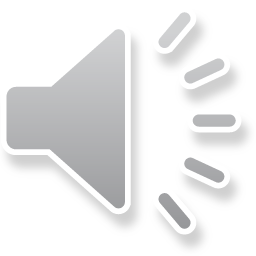 [Speaker Notes: 次に要因実験では，データの値の変動を画面の図のように分解し，誤差による変動に比べて，処理や交互作用による変動が意味がある（有意差がある）変動かを調べることができます．]
P
３．最適水準を検出できる
因子Ｙ　焼く時間
因子Ｘ　オーブンの温度
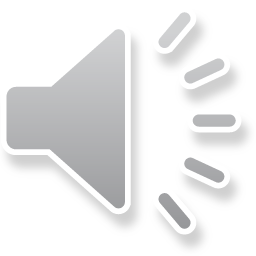 [Speaker Notes: さらにグラフ，反応曲線，回帰分析などをもちいて，最適条件をみつけることができます．組み合わせ実験でデータをとって，画面のように等高線地図のように反応を表示したら，最適条件がどこにあるかはすぐにわかります．]